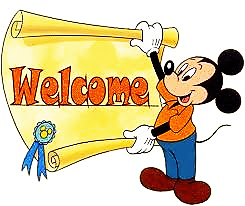 Presented by
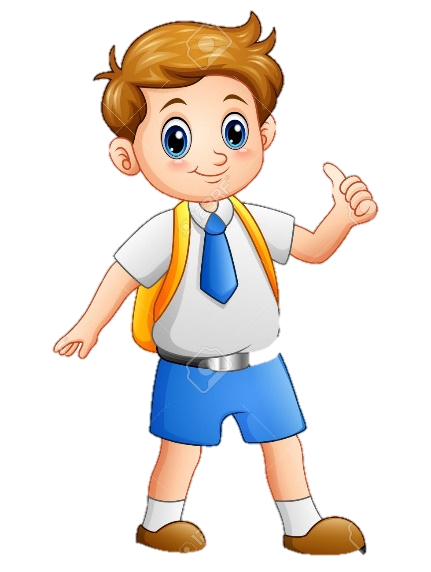 Hafiza Khanam.                 Assistant teacher.
99 No. Nilokhi G.P.S.
Gopalganj Sadar,
Gopalganj.
khanamhafiza@gmail.com
Class: Three  Subject: English
Unite : 38.
Cleanliness.
Lesson:1-2,
Page : 76
Let’s watch a video
We were watching a video.
Now tell me what about the video is?
Today’s lesson
Cleanliness
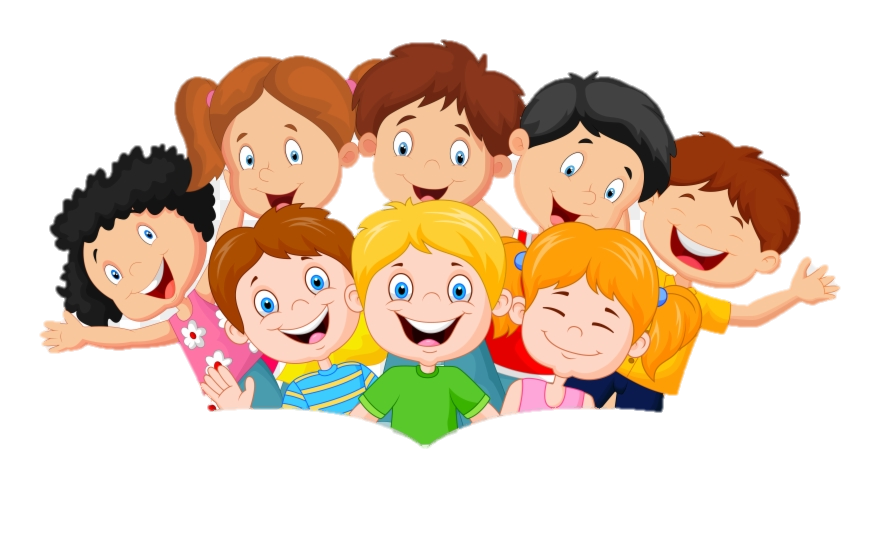 Learning Outcomes
Students will be able to :
Speaking:
j
1.1.2 say words and phrases and sentences with proper sound and stress.
Reading:
5.1.3 read text.
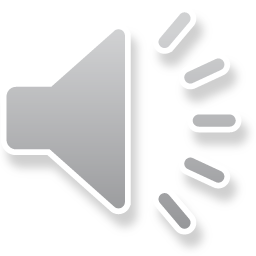 Say me the meaning of words
Notice some pictures
Listen to an audio
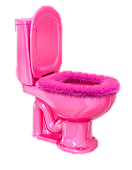 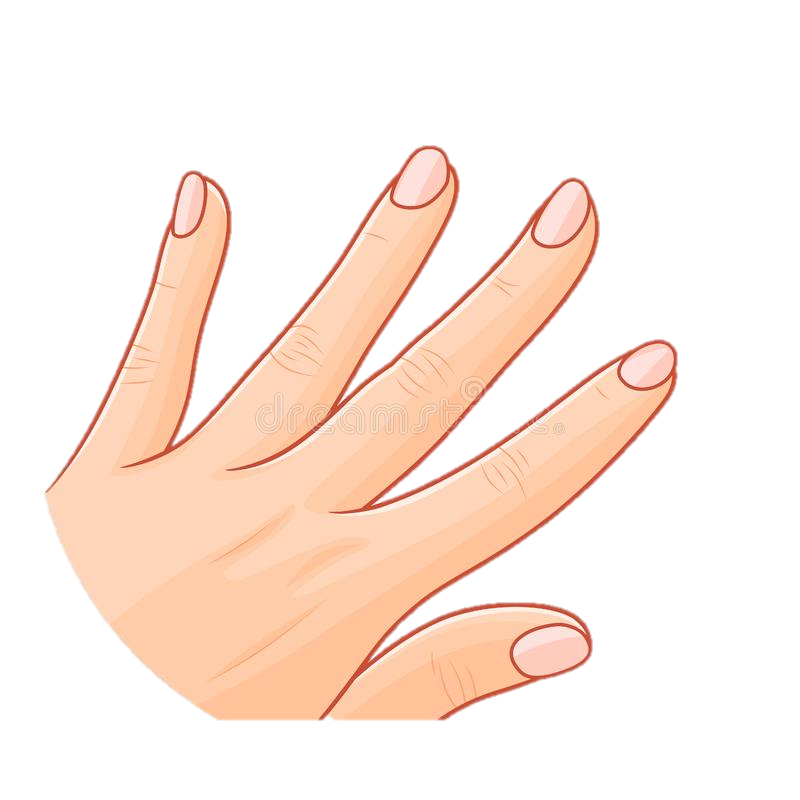 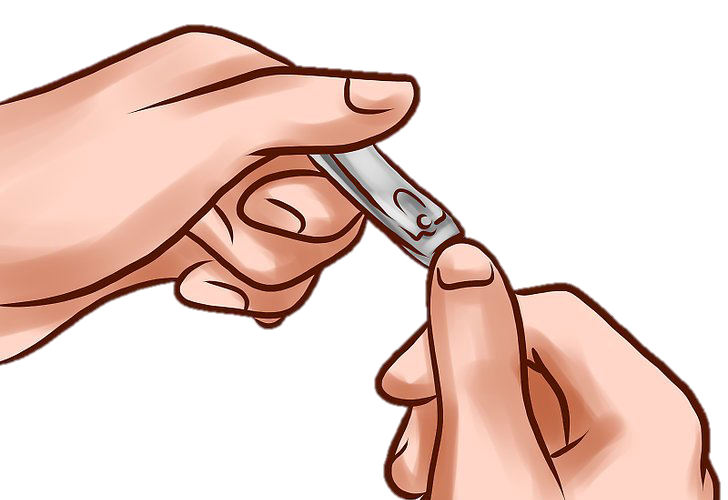 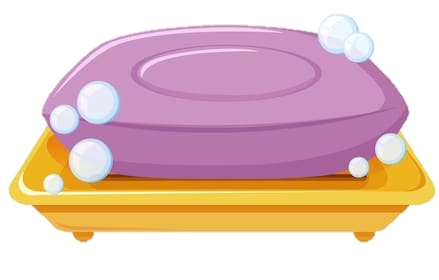 Toilet
Clip
Nails
Soap
New word & one day one word
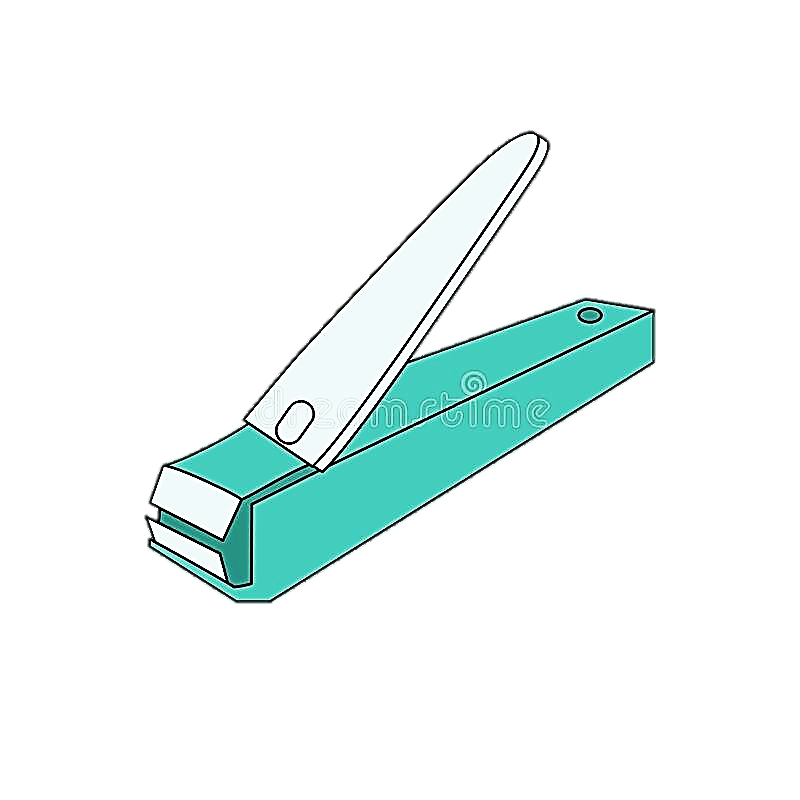 Clip = clip (কর্ত্তিত বস্তু)
This is a clip.
Say me what is the rules to follow to be healthy ?
Look carefully at the poster of activity B.
What dose the poster look like?
Have you ever seen like the poster ?
What is the title of the poster?
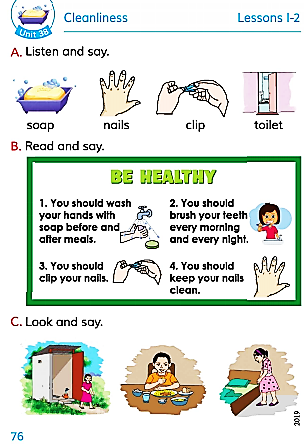 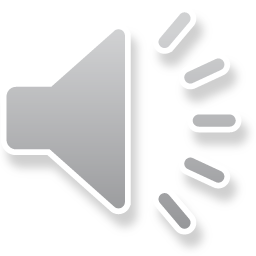 Listen carefully
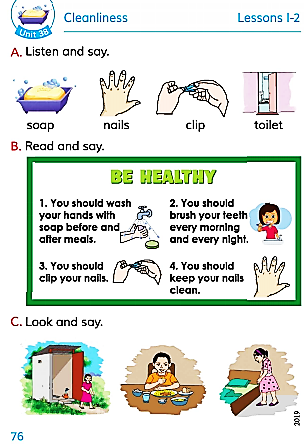 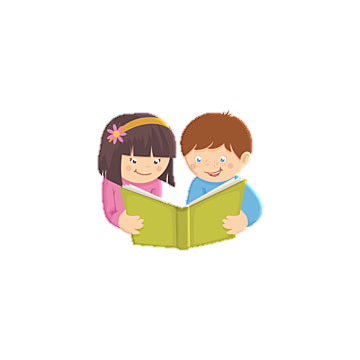 Pair work
Read in pair what is written on the poster.
Read the poster each other in English.
Open at page 76
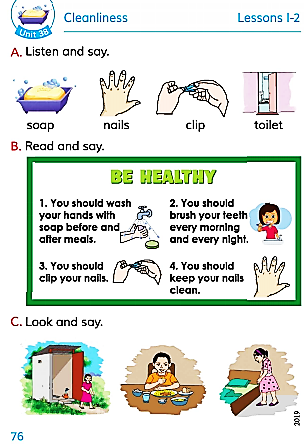 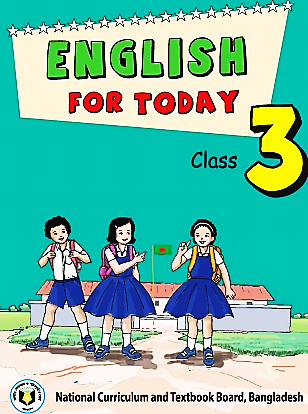 Evaluation
Which rule of cleanliness do you think relates to photography?
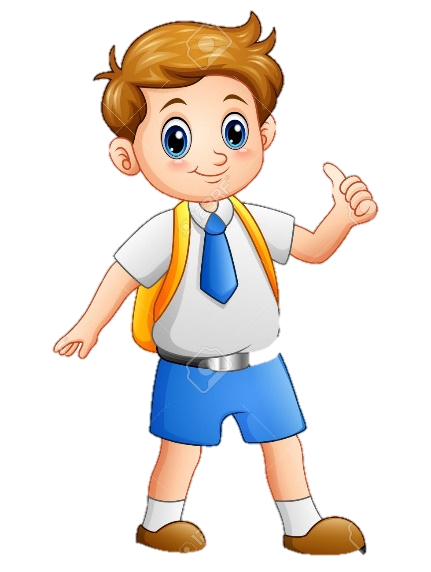 Homework
What do you do to stay clean? Write four sentences.
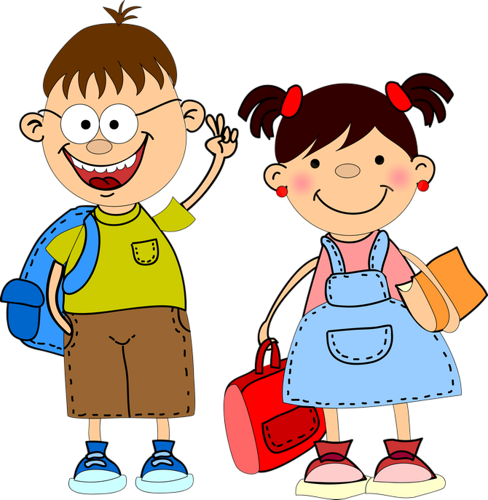 Good 
bye